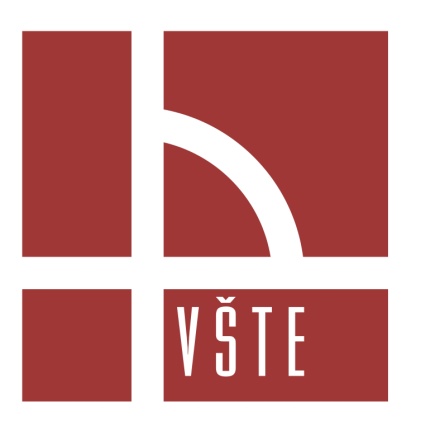 Vysoká škola technická a ekonomickáústav Technicko - technologický
Zádržné systémy a ochranné prostředky v rámci bezpečnosti a plynulosti silničního provozu
Autor bakalářské práce: Martin Koklar
Vedoucí bakalářské práce: Ing. Jiří Čejka, Ph.D.
Oponent bakalářské práce: Ing. Vladimír Faltus, Ph.D.
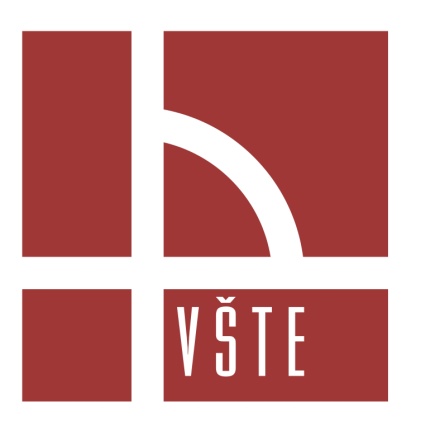 Důvody a motivace k řešení dané problematiky:
Stále aktuální problematika

Záliba v automobilech

Rozšíření znalostí o dané problematice
Cíl práce:
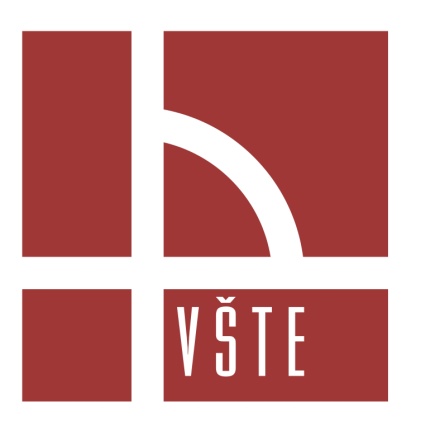 Cílem práce je zhodnotit bezpečnost v silniční dopravě v oblasti používání jednotlivých druhů zádržných systémů. Dále budou navrženy možnosti řešení. Práce bude zpracována na modelu Jihočeského kraje se zaměřením na bezpečnost silničního provozu.
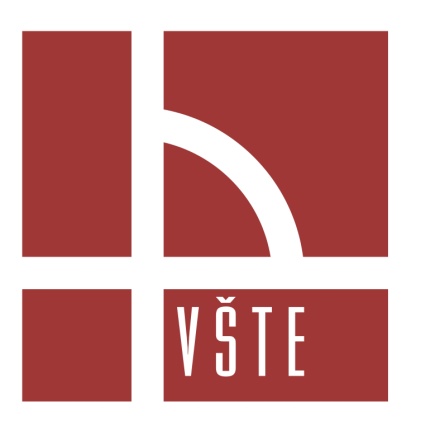 Použitá metodika:
Prostudování odborné literatury
Aplikace nashromážděných dat
Zhodnocení současné problematiky a poznatků z praxe
Provedení dotazníkového šetření
Analýza dat
Návrh opatření
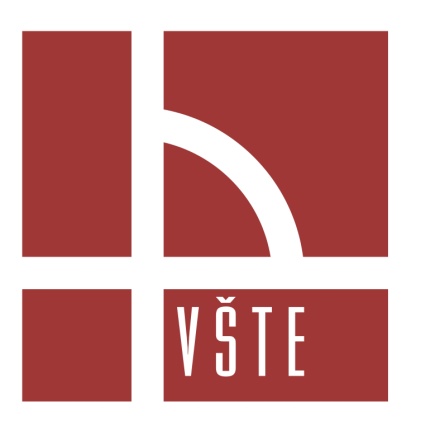 Teoretická část:
Zdroje

Zaměření teoretické části
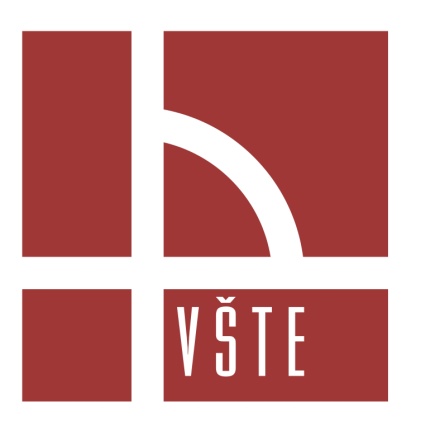 Praktická část:
Zhodnocení současné problematiky a poznatků z praxe

Návrh a provedení dotazníkového šetření

Analýza dat

Návrh opatření
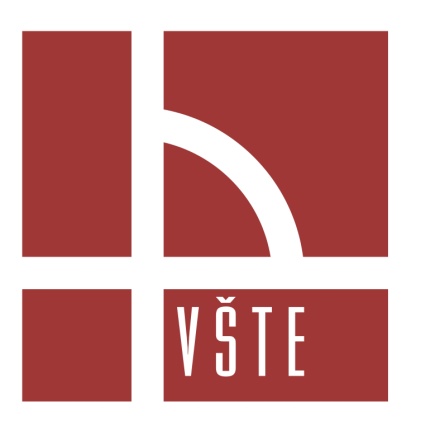 Současná problematika a poznatky z praxe:
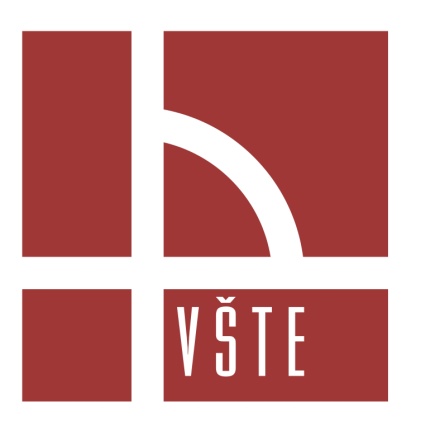 Následky čelního nárazu:
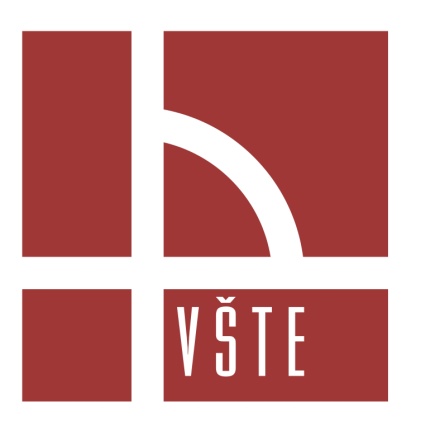 Zkřížení bočních dveří:
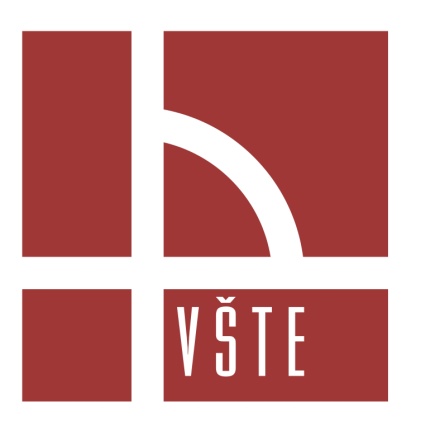 Výzkumné otázky:
Jak se respondenti staví k používání bezpečnostních pásů ve vozidle?
Znají respondenti některé jiné bezpečnostní prvky mimo bezpečnostní pásy a airbagy?
Ovlivňuje respondenty při koupi automobilu vybavení automobilu bezpečnostními prvky?
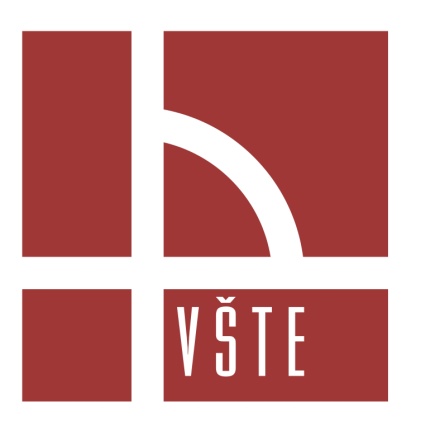 Výsledky dotazníkového šetření:
Respondenti
Používání bezpečnostních pásů
Znalost bezpečnostních prvků u respondentů
Pořizování nového automobilu
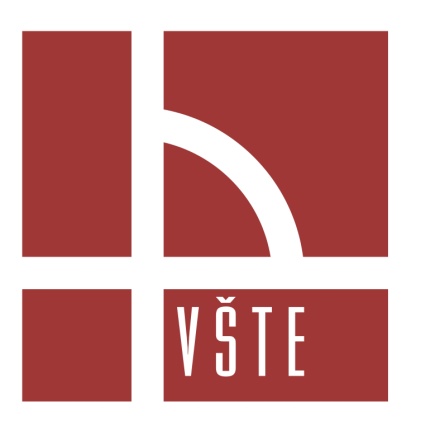 Navrhovaná opatření:
Kampaň:

Základní školy
Střední školy
Autoškoly
Široká veřejnost
Děkuji za pozornost
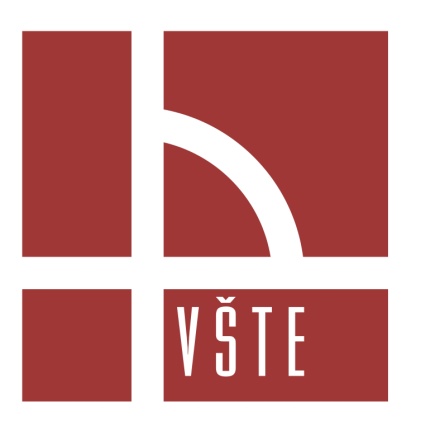 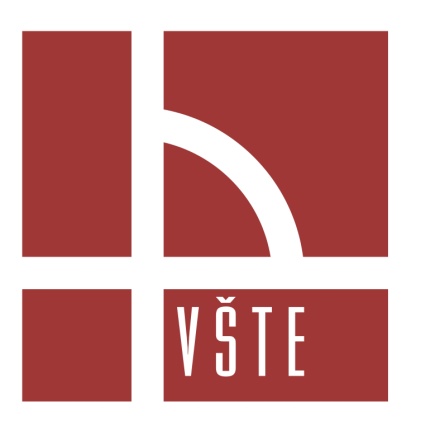 Doplňující otázky:
Vedoucí:
Jak se díváte na způsob realizace bezpečnostních opatření na dálnici D3?
Oponent:
Zabýval jste se otázkou, zda by bylo možné nějakým způsobem (např. technicky) vylepšit funkčnost bezpečnostních prvků pro ještě vyšší bezpečnost?